Activities ReportPeng LiVP-Activities
Chapters (1)
Current (11):
Beijing, Brazil, Central Texas, Hong Kong, India, Japan, Korean, PA, Shanghai, Taiwan, Montreal 

New chapters in progress
Illinois (Champion & Chicago) – Deming Chen
Spain – Jose L. Ayala

New PA chapter chair
Baris Taskin (Drexel)
Chapters (2)
Possible new chapters for new future
UAE (1-2 years) 
Turkey and Africa (2-3 years) 
Southern California
Distinguished Lecture @ DAC
CEDA Luncheon and Distinguished Lecture in Honor of Prof. Edward J. McCluskey
Distinguished Lecture Speaker:Dr. Arvind Krishna, Senior Vice President and Director, IBM Research
Tribute Speakers: 
Dr. Bill Joyner, Senior Science Director, SRC
Prof. Daniel P. Siewiorek, Buhl University Professor, CMU
Dr. Tom Williams, Synopsys Fellow (Retired)
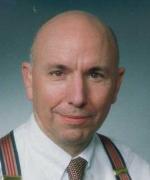 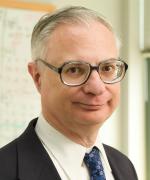 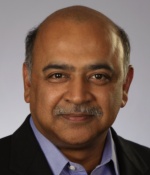 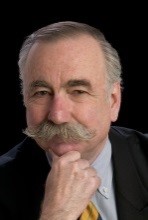 4
www.ieee-ceda.org
CEDA Career Perspectives Panel @ DAC
Support 110 attendees; funded by CEDA and DAC
Panelists: 
Zaher Andraus, Ph.D. 2009 – Michigan; CEO of Reveal Design Automation
Pranavi Chandupatla, M.S. 2014 – UT Dallas; Physical Design Engineer, ARM
Zhuo Li, Ph.D. 2005 – TAMU; Physical Design Manager at Cadence
Bei Yu, Ph. D. 2014 – UT Austin; Assistant Professor, Chinese University of Hong Kong
Moderator: Dr. Bill Joyner, SRC
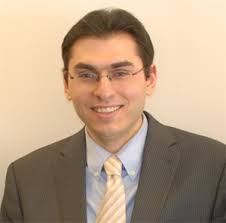 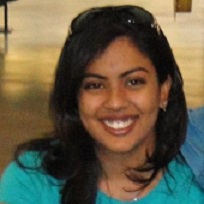 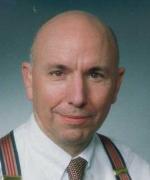 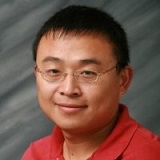 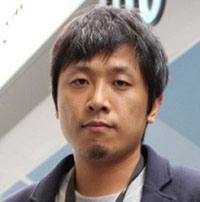 5
www.ieee-ceda.org
Young Faculty Workshop @ DAC’16
Organizers
Jinjun Xiong - IBM T.J. Watson Research Center, Yorktown Heights, NY
Eli Bozorgzadeh - Univ. of California, Irvine, CA
Soha Hassoun - Tufts Univ., Medford, MA
(In Memory) Steve Levitan - Univ. of Pittsburgh, PA
Patrick Haspel - Cadence Design Systems, Inc.
Michael Huebner - Ruhr Univ. Bochum

Activities 
Getting an Academic Job, Research ‐ papers, conferences and grants, The NSF proposal process for CAREER and other programs, Teaching ‐ Best practices, Special Issues, University programs in EDA industries, and a “Speed Networking” lunch event.
Inaugural Distinguished Lecturers and Proposed Topics
Jason Cong, UCLA
Customizable Computing at Datacenter Scale 
 High-Level Synthesis and Beyond
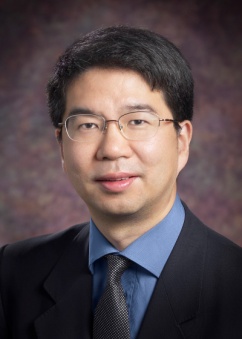 Giovanni De Micheli, EPFL
Majority-based Logic Synthesis
Technologies and Platforms for Cyberphysical Systems
3-Dimensional Nano-Devices: Models and Design Tools
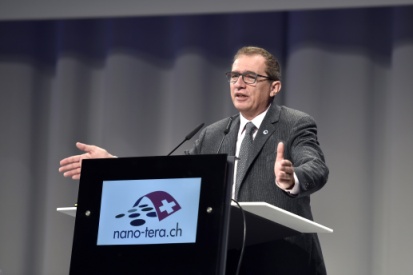 Committee 
Ulf Schlichtmann (chair), Naehyuck Chang, and David Pan 
Need to follow up with Ulf
2016 ICCAD CAD Contest
Problems
Problem A: Identical Fault Search
Problem B: NP3: Non-exact Projective NPNP Boolean Matching
Problem C: Pattern Classification for Integrated Circuit Design Space Analysis

Contest chair: Shih-Hsu Huang (Chung Yuan Christian University, Taiwan)

Contest co-chairs:
Rung-Bin Lin (Yuan Ze University, Taiwan)  Myung-Chul Kim (IBM Corporation, USA)  Shigetoshi Nakatake (The University of Kitakyushu, Japan)

Topic chairs:
Tangent Wei and Luke Lin (Synopsys Taiwan Co., Ltd.);   Chi-An (Rocky) Wu and Chih-Jen (Jacky) Hsu (Cadence Design Systems Inc., Taiwan);    Rasit O. Topaloglu (IBM Corp., USA)
2016 CEDA Distinguished Lecture @ ICCAD
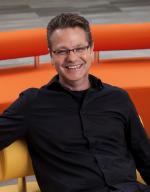 “Socially Acceptable AI-based City Driving”

Speaker: Maarten Sierhuis
Director Nissan Research Center, Silicon Valley
HALO Workshop @ ICCAD’16
Hardware and Algorithms for Learning On-a-chip (HALO)
2015: 11 invited talks, 31 posters, > 75 attendees, a special JETC issue 

Organizers
Yu Cao - Arizona State Univ.
Xin Li - Carnegie Mellon Univ.
Jae-sun Seo - Arizona State Univ.

$3K from CEDA to provide travel grants for 10 students
EDA Research Outreach Workshop
December 12 – December 13 at Tsinghua University

Organizers
Tsinghua, ACM SIGDA, CEDA, DAC

Attendees
ACM SIGDA/CEDA representatives 
DAC/ICCAD chairs
EiCs: TCAD, TODAES, JETC, TVLSI, D&T EIC, ESL, ACM/CPS
Others (e.g. industry, government, chip design companies, investors, students/faculty) 

Funding request to support PhD students/junior faculty to travel to Beijing ($5K??)
New TA Initiatives – Discussions
Help from Ayse and others

Cyber-physical systems: 
IEEE SMC/Technical Committee on Cybernetics for Cyber-Physical Systems (CCPS)
ACM CPS
IET CPS

IoT activities
DATE IoT Challenge

DA for Deep Learning
ICCAD Halo Workshop
IEEE CAS Neural Systems & Applications TC (?)
INNS (?)
SRC Recommendations – Discussions
“Interactions with non-IEEE professionals”
ACM Sigda, INNS and others (?)

“Develop and execute a plan to include more young professionals in CEDA (AdCom, Conferences, Chapters etc)”
DAC EDA Career Panel
Young faculty workshop

“Pursue active strategies to recruit for diversity on the AdCom with regard to gender diversity, and young professionals”
?

Consider practices employed by other Councils and Societies to engage women and Young Professionals
?